DXJAKD2 Academic skills course
Jiřina Hrbáčková
Eva Lukáčová
Blanka Pojslová
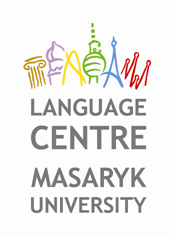 course syllabus
Week 1  	introduction to academic English; specifics of academic style; 			introduction to academic presentations

Week 2	formality of academic English; discussion over aspects of academic 			writing in economic disciplines; hedging

Week 3	principles of writing paragraphs; writing conference abstracts I
Week 4	abstracts II
Week 5	research articles – structure and language of individual parts (IMRDC) I
Week 6	research articles II; paraphrasing
Week 7	summarising; other aspects of academic language
Week 8	coherence and cohesion; other aspects of academic language
Week 9	academic discussions; functional language
Week 10   	videoconference  - feedback on abstracts with Rachel Lindner
Week 11+12	presentations + peer review
course requirements
active participation in seminar lessons (2 absences allowed)
systematic preparation for lessons (this might include doing specific homework assignments)
writing a presentation abstract for a conference of your choice (see schedule below)
critical evaluation of abstracts of two colleagues 
incorporating your colleagues’ comments in your abstract (if relevant) and submitting final version to Rachel Lindner for evaluation
active participation in videoconference
presentation of your research or part of research + discussion 

tasks and deadlines